Figure 1.  Axial images obtained at the level of the basal ganglia from infants studied at 26, 31 and 35 weeks GA. ...
Cereb Cortex, Volume 12, Issue 12, December 2002, Pages 1237–1243, https://doi.org/10.1093/cercor/12.12.1237
The content of this slide may be subject to copyright: please see the slide notes for details.
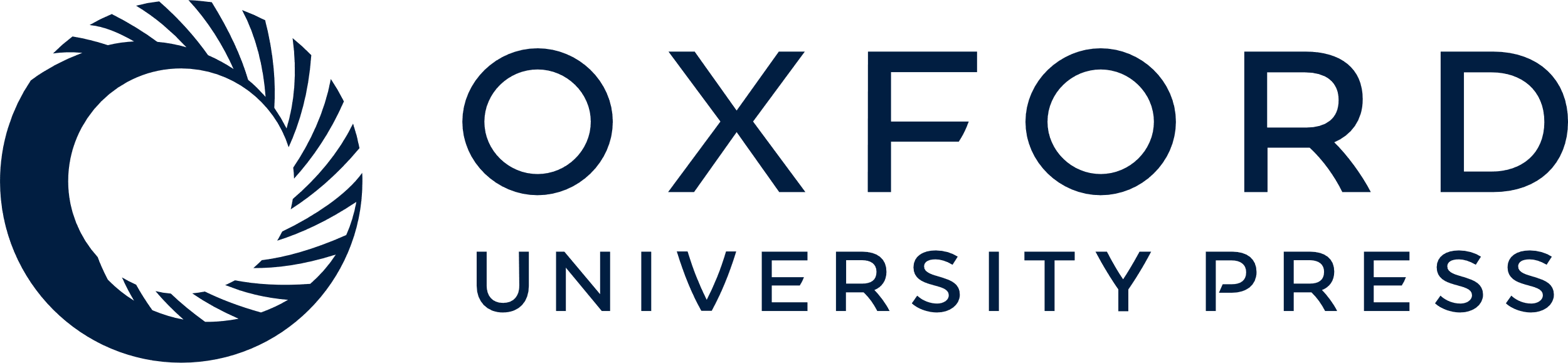 [Speaker Notes: Figure 1.  Axial images obtained at the level of the basal ganglia from infants studied at 26, 31 and 35 weeks GA. Anterior is up and posterior is down. From left to right, the columns show T1-weighted images, Dav maps and Aσ maps. Note the cortical development, particularly opercularization of insular cortex (arrowhead on T1-weighted image from 26 weeks GA) and sulcation, that takes place between 26 and 35 weeks GA. Cortical gray matter (arrows) has lower values for Dav than white matter in premature infants, though this difference diminishes with increasing GA. Anisotropy values are high (i.e. bright on anisotropy maps) for cerebral cortex at 26 and 31 weeks, but not at 35 weeks, GA (arrows). In contrast, anisotropy values increase for the internal and external capsules with increasing GA. The arrowhead on the Aσ map from 35 weeks GA points to the posterior limb of the internal capsule.


Unless provided in the caption above, the following copyright applies to the content of this slide: © Oxford University Press]